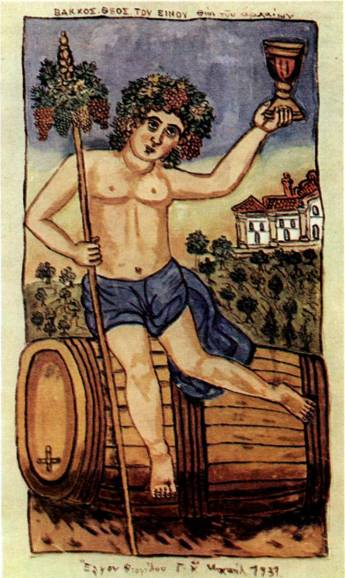 Εκτός από τους 12 Ολύμπιους, υπήρχαν και πολλοί άλλοι θεοί, ημίθεοι και ανώτερα όντα.
Διόνυσος
Αίολος
Πλούτωνας
Υγεία
Νύμφες
Μούσες
Παν
Τύχη 
Περσεφόνη
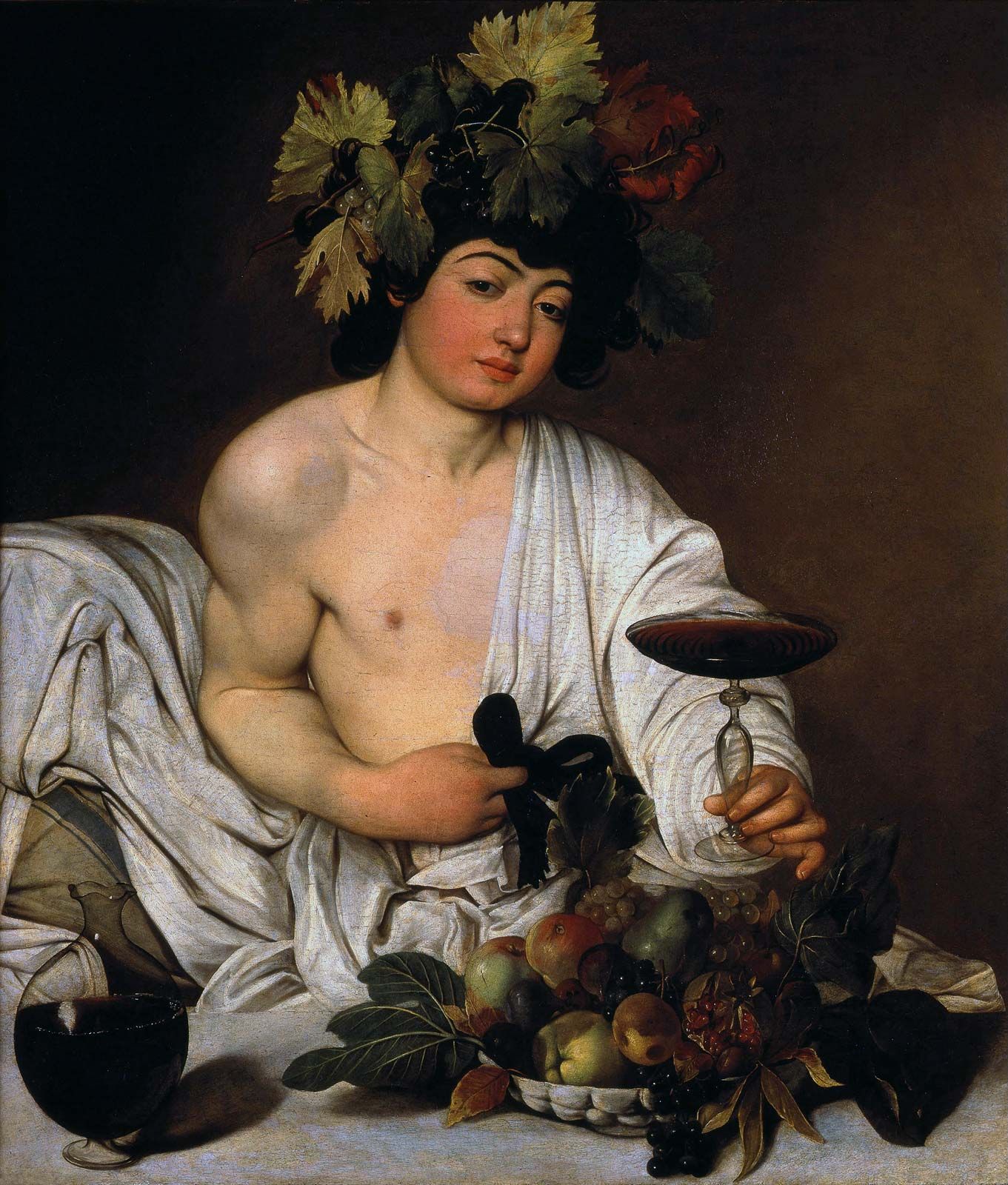 Bacchus
Κατώτερες θεότητες
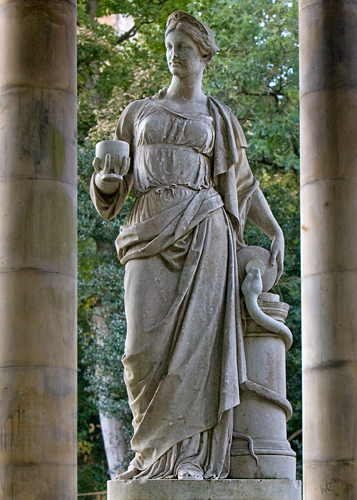 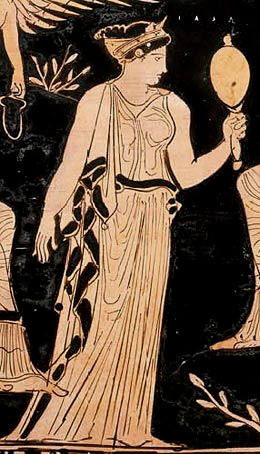 Ιασώ
( ίαση)






Πανάκεια 
( παν + άκος = θεραπεία για όλες τις ασθένειες)
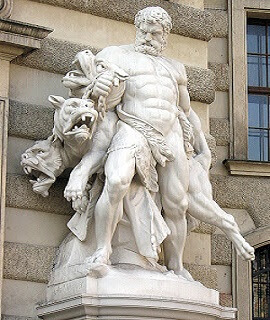 Πλούτωνας: ο θεός του κάτω κόσμου.
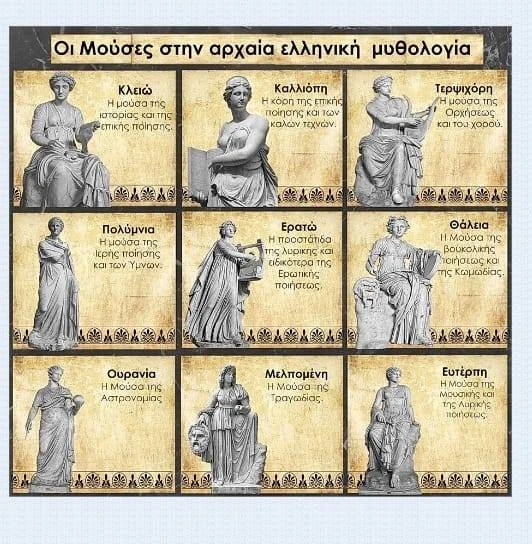 Μούσες
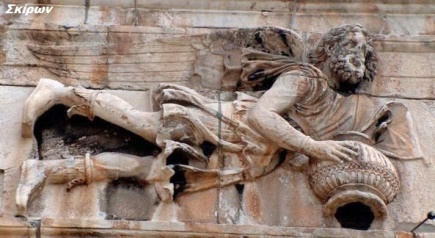 Η λατρεία των θεών
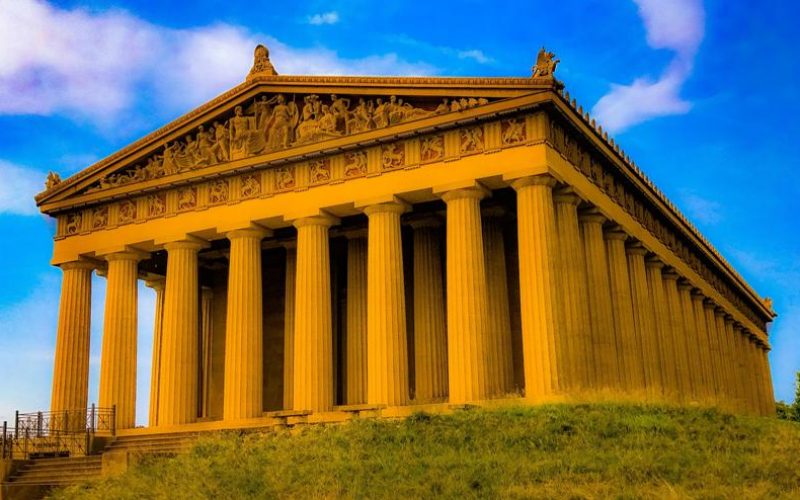 Υπήρχαν ναοί αφιερωμένοι για τη λατρεία ενός ή περισσότερων θεών.






Ναός – ναίω – κατοικώ = το μέρος που κατοικεί ο θεός.
Στο ναό υπήρχε το ξόανο του θεού.Υπήρχε επίσης ο βωμός για τις προσφορές και τις αιματηρές θυσίες.
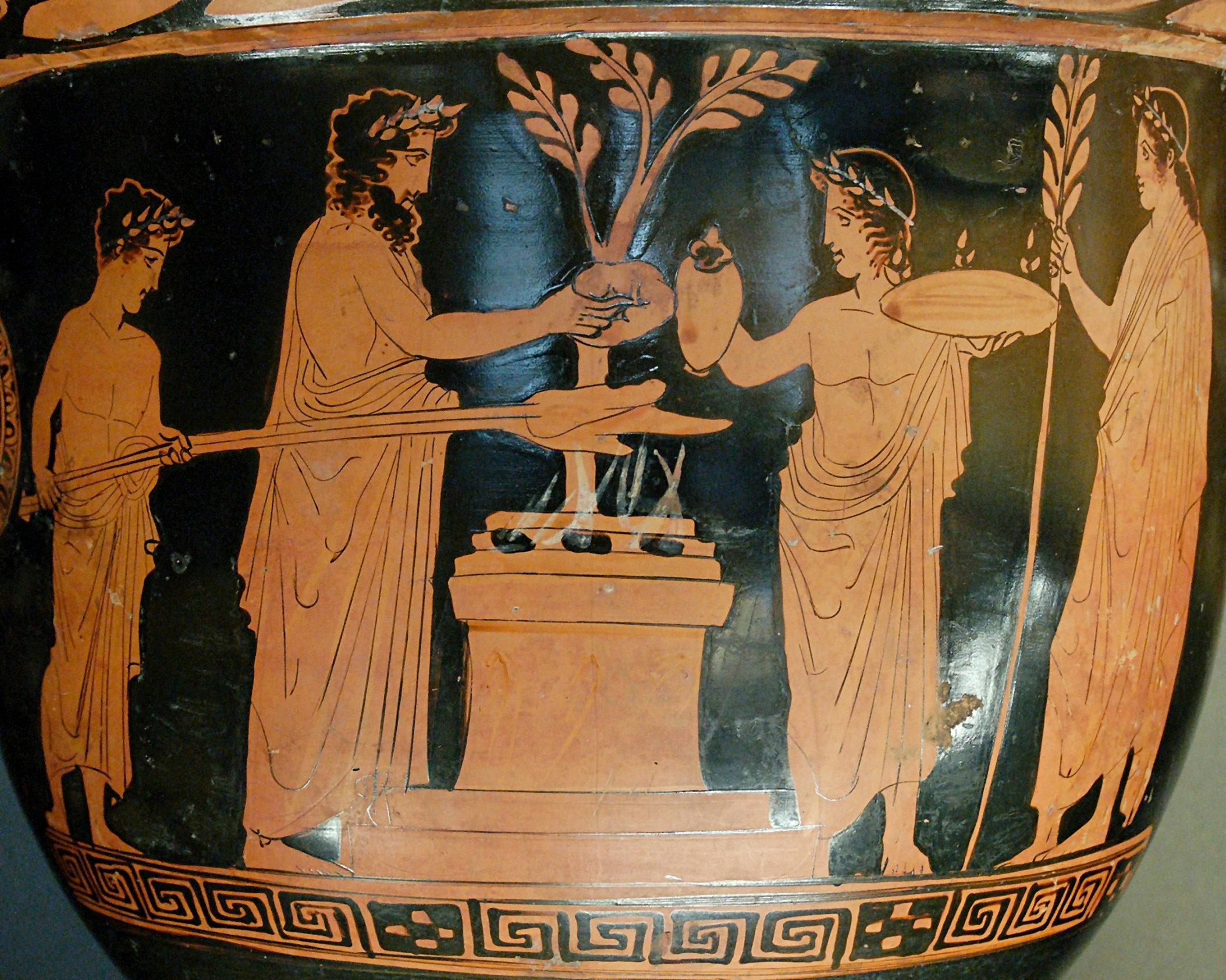 Ο χώρος του ναού ήταν ιερός, απαραβίαστος, απαγορεύονταν ο φόνος.
Οι αθάνατοι θεοί δεν πρέπει να έχουν καμία σχέση με τον θάνατο.
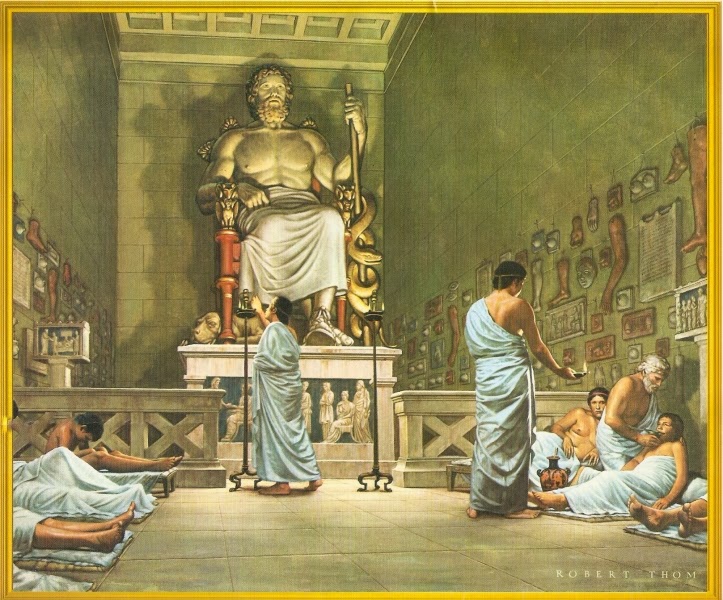 Οι πιστοί συνήθιζαν όχι να προσεύχονται, αλλά να χαιρετούν τιμητικά τους θεούς.
Στέκονταν όρθιοι, ύψωναν τα χέρια προς το θεό.
Το να γονατίζουν ή να προσκυνούν θεωρείτο ασέβεια και βαρβαρισμός.
Διάφορες γιορτές προς τιμήν των θεών.
Λιτανείες: τα Παναθήναια είναι η λιτανεία προς τιμή της Αθηνάς. Τελείωνε με θυσίες και προσφορά δώρων και του πέπλου στο ξόανο της θεάς.
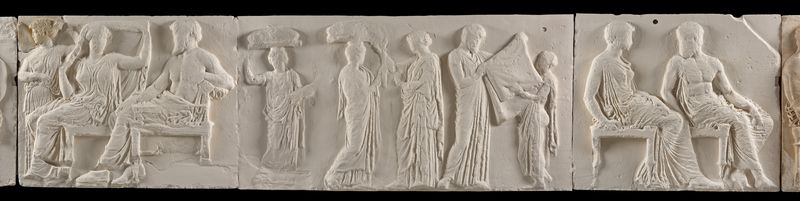 Αθλητικοί αγώνες: προς τιμή των θεών.
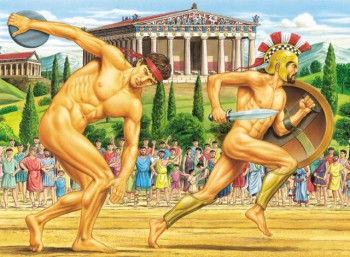 Οι αγώνες στην Ολυμπία καθιερώνονται από τον Ηρακλή προς τιμή του πατέρα του Δία.
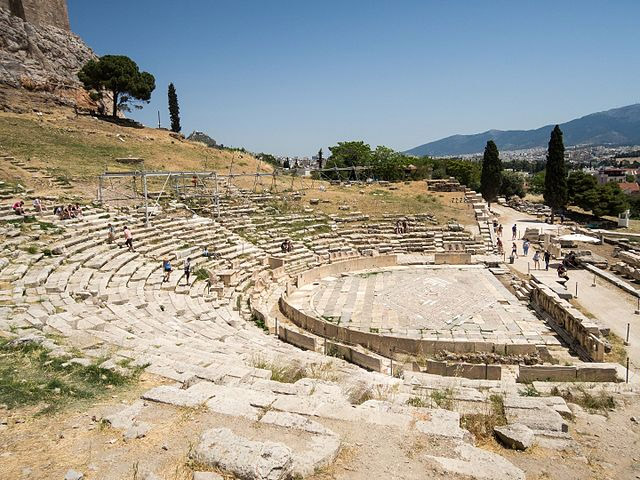 Θέατρο
Οι παραστάσεις ήταν πάντοτε μέρος των γιορτών του θεού Διονύσου.
Κεντρικό νόημα όλων των διδασκαλιών: οι θεοί ελέγχουν όλη τη ζωή των ανθρώπων, κυριαρχούν σε αυτή΄.
Αδώνια: η γιορτή για τον θάνατο και την επάνοδο στη ζωή του Άδωνη
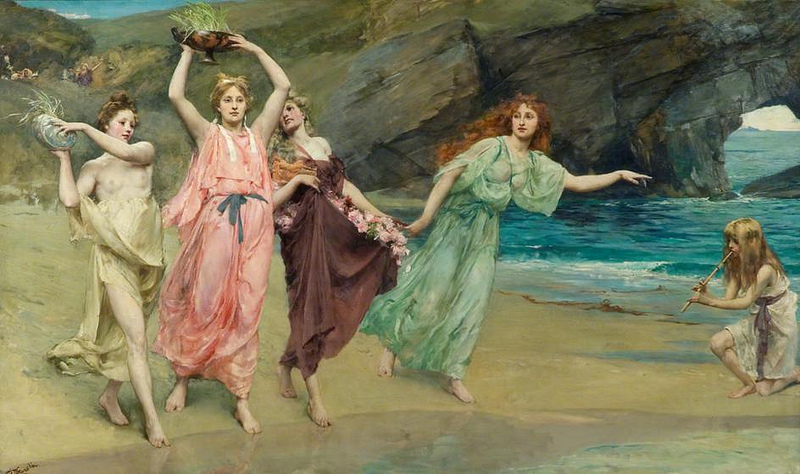 Η σχέση ανθρώπου και θεού
Οι Μοίρες έχουν αποφασίσει το μέλλον των ανθρώπων, ούτε οι θεοί δεν μπορούν να το αλλάξουν
Οι θεοί επεμβαίνουν και βοηθούν την εξέλιξη των γεγονότων, όμως δεν την αλλάζουν
Ο άνθρωπος μπορεί με τη βοήθεια των θεών να μαντέψει το μέλλον
Οι θεοί είναι ανώτεροι των ανθρώπων, παίζουν πολλές φορές με τους θνητούς.
Οι Μοίρες:Κλωθώ - Άτροπος - Λάχεσις
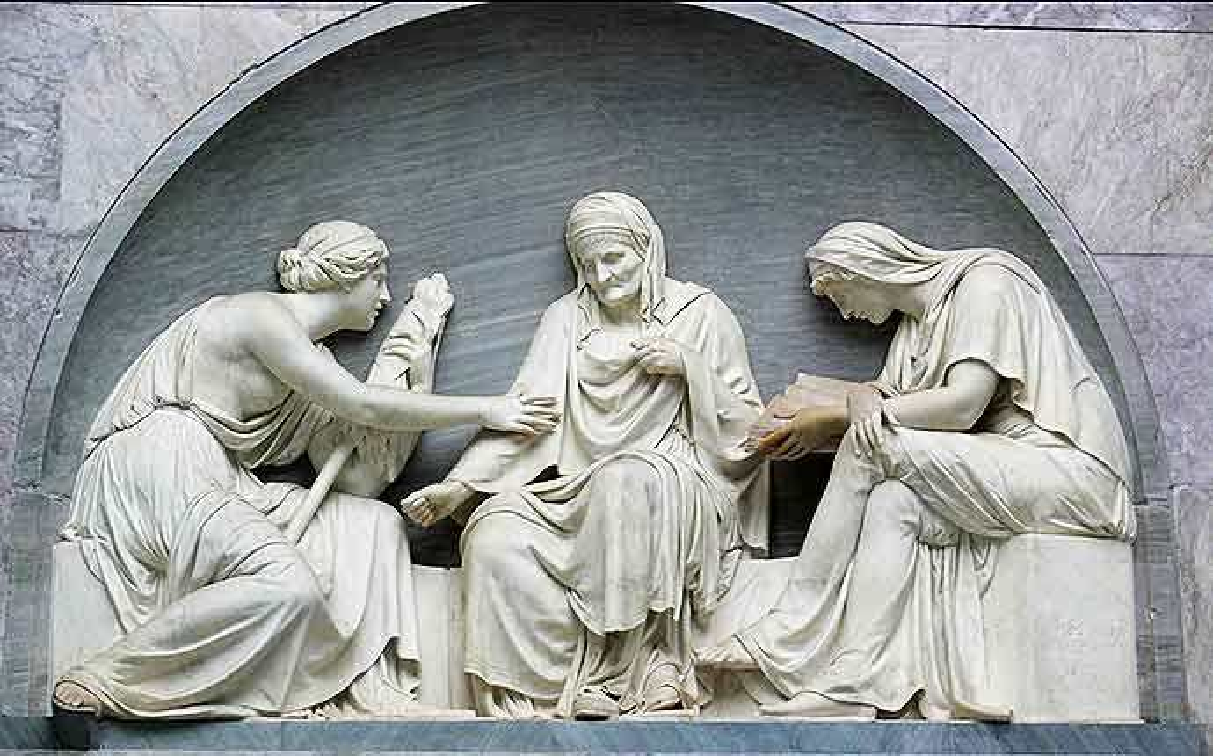 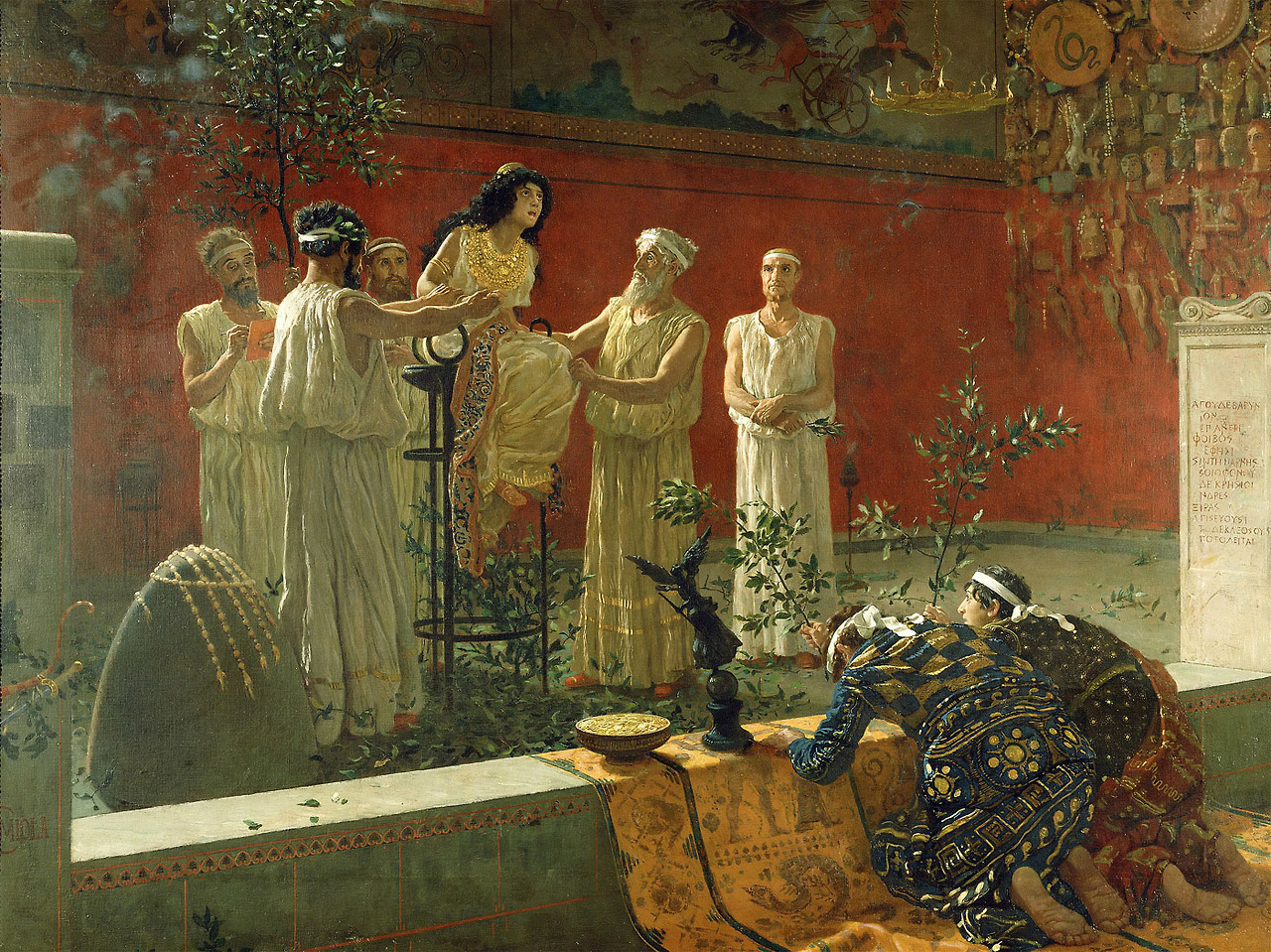 Οι θεοί είναι σοφότεροι, άρα γνωρίζουν και το μέλλον, το οποίο είναι καθορισμένο από πριν και δεν αλλάζει με τίποτε.
Μπορούν να δώσουν πληροφορίες στους ανθρώπους για το μέλλον
Απόλλωνας ο προστάτης της μαντικής
Μαντική
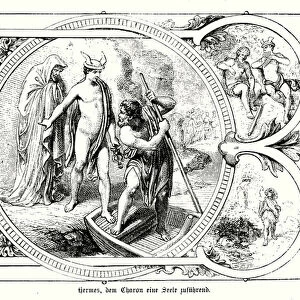 Μετά τον θάνατο
Οι νεκροί πηγαίνουν στον Κάτω Κόσμο, το βασίλειο του Πλούτωνα και του Άδη.
O Ψυχοπόμπος Ερμής παίρνει την ψυχή και την παραδίδει στον Βαρκάρη, στον Χάροντα.
Ο νεκρός πρέπει να είναι εφοδιασμένος με το αντίτιμο της μεταφοράς, ώστε να πληρώσει τον βαρκάρη
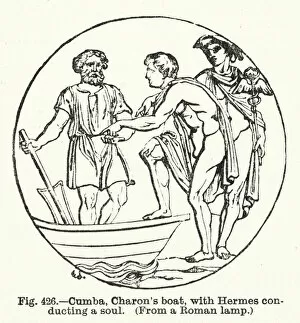 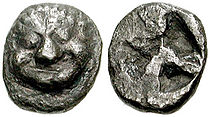 Κατόπιν θα πιεί το νερό της Λήθης, όπου θα ξεχάσει όλη την προηγούμενη ζωή του.
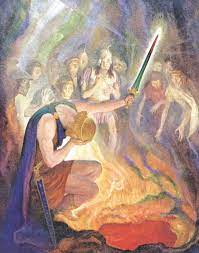 Οι ψυχές παραμένουν στο βασίλειο των σκιών, υπάρχουν όσο τους θυμούνται οι ζωντανοί με θυσίες.
Το Καλό και το Κακό
Οι Έλληνες δεν είχαν την έννοια της αμαρτίας.
Το Καλό και το Κακό προέρχονταν από τους θεούς.
Υπέρτατος στόχος είναι η Ευδαιμονία, το να ζήσει δηλαδή κάποιος ευτυχισμένος και να πεθάνει ευτυχισμένος.
Ιδανικό ο «καλός και αγαθός» άνθρωπος.
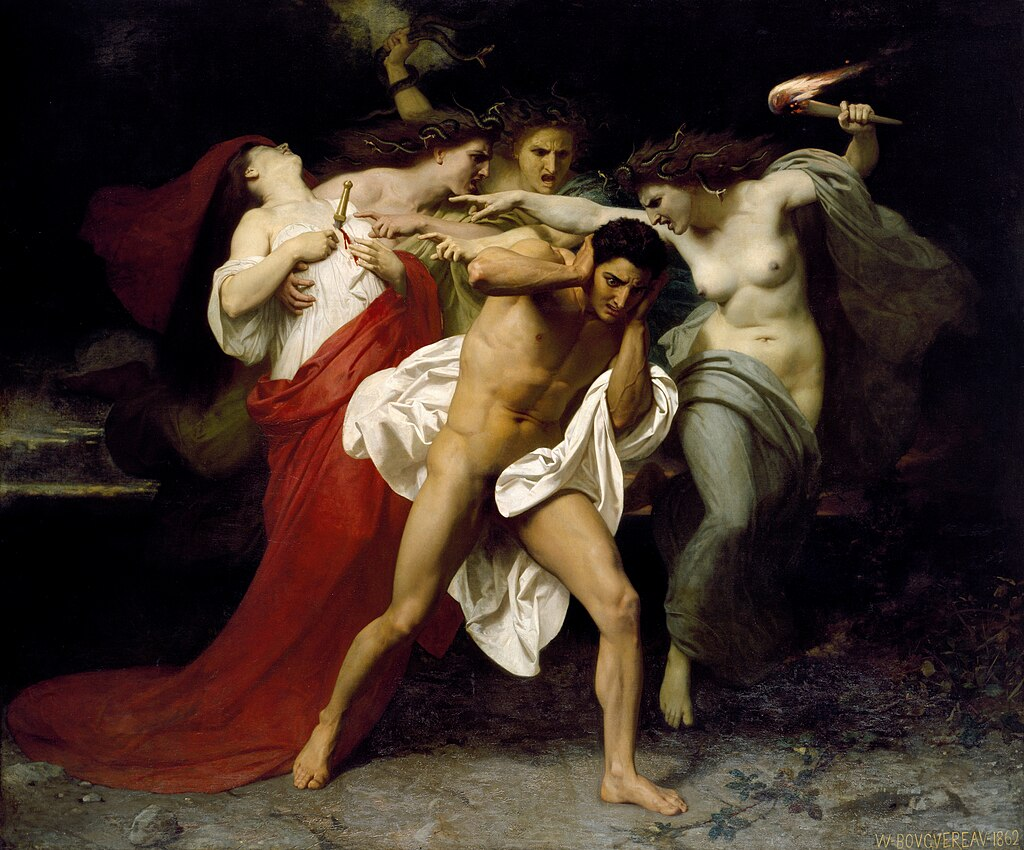 Οι κακές πράξεις τιμωρούνται εν ζωή: ΕρινύεςΎβρις - Ατη - Νέμεσις  - Τίσις
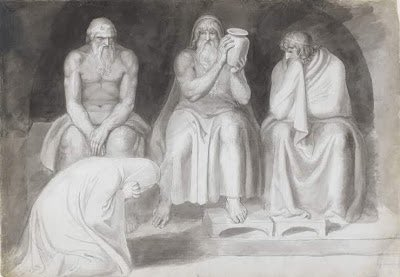 Οι 3 κριτές του κάτω κόσμου: Μίνωας ΡαδάμανθυςΑιακός
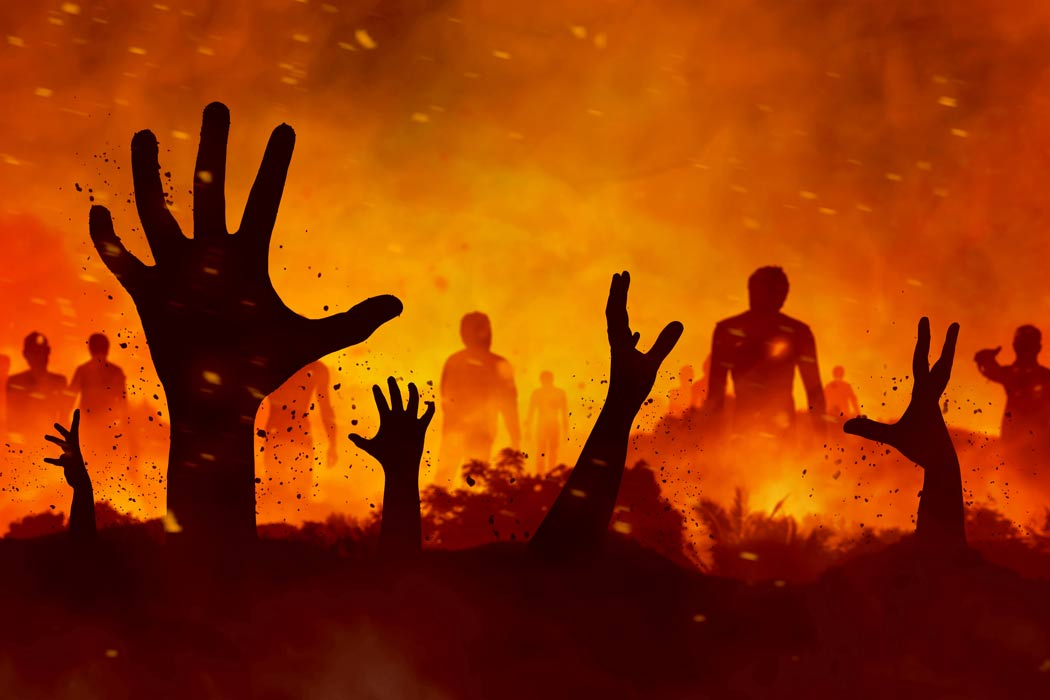 Tάρταρος: το μέρος που καταλήγουν οι ψυχές των κακών
Στο Λειμώνα με τους Ασφόδελους καταλήγουν οι ψυχές όσων δεν ήταν ούτε καλοί, αλλά ούτε κακοί.
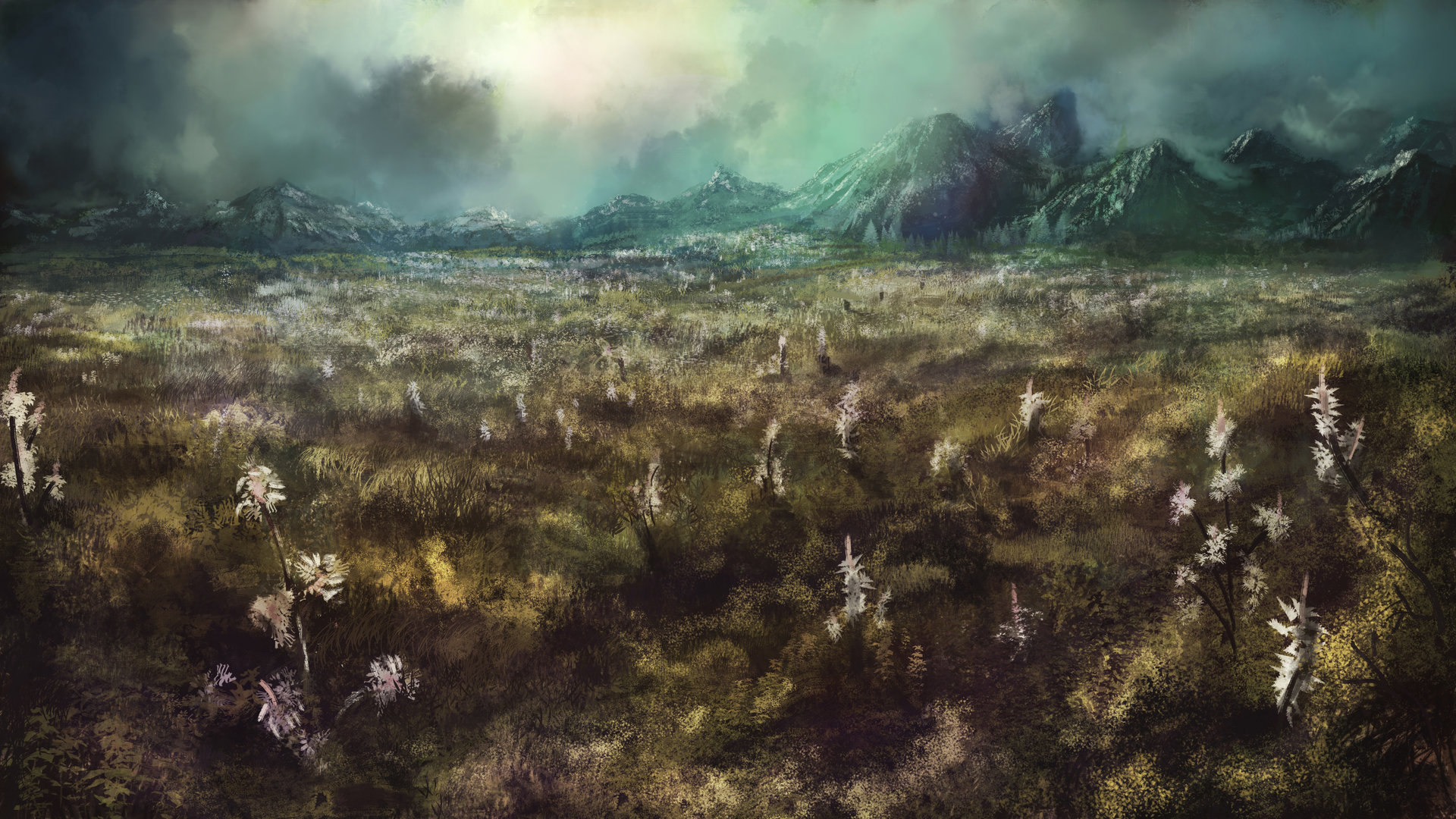 Η νήσος των Μακάρων και τα Ηλύσια Πεδία
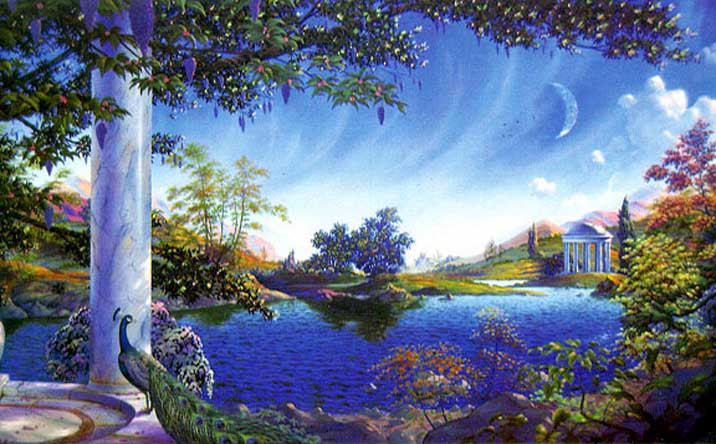 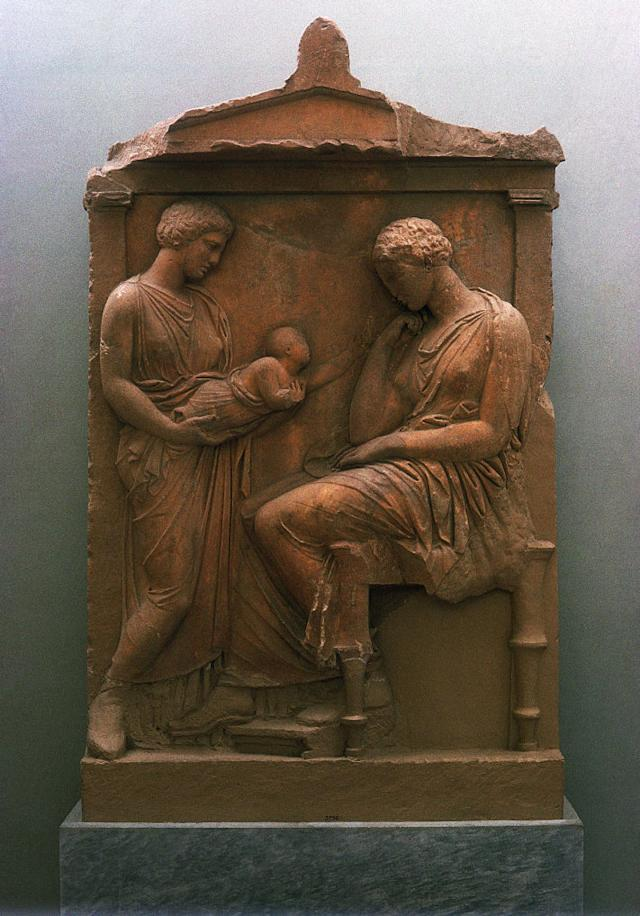 Νεκρός που μένει άταφος ή χωρίς νόμισμα, είναι καταδικασμένος να περιπλανιέται χωρίς ανάπαυση.
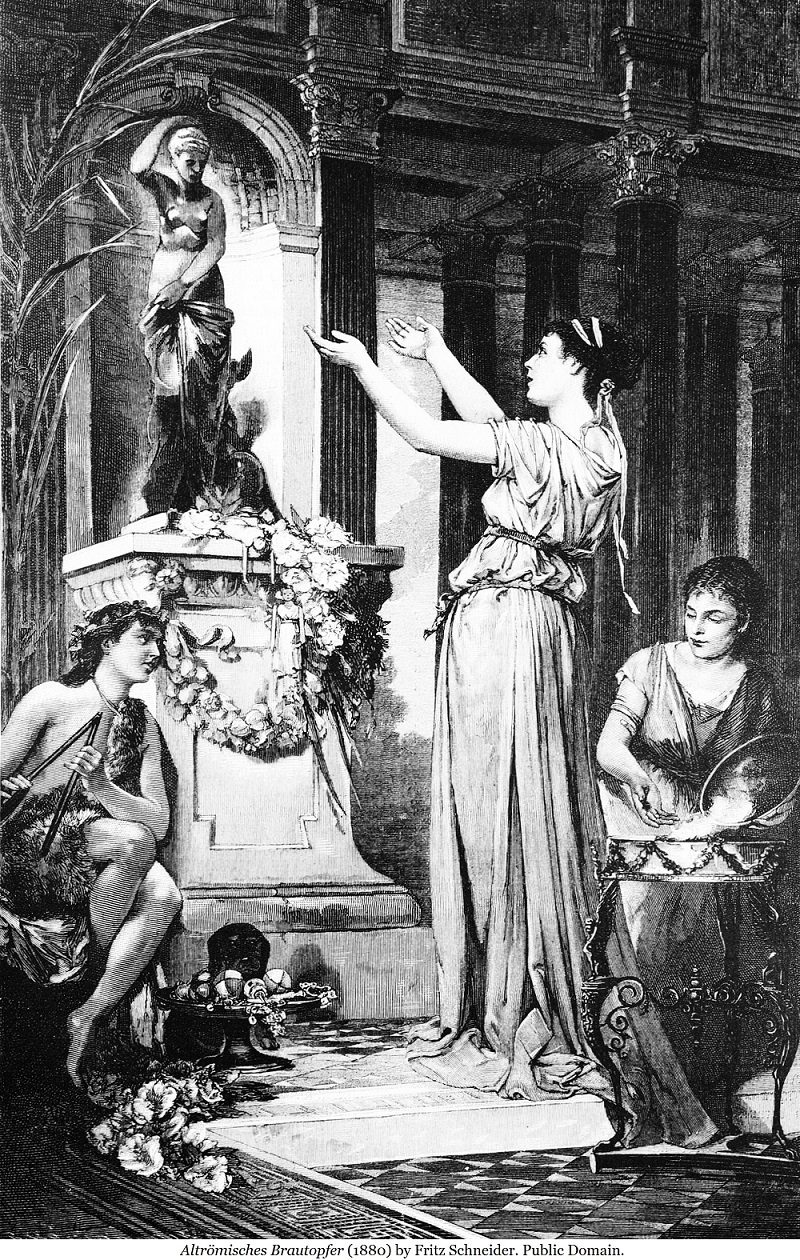 Οι προσευχές και παρακλήσεις προς τους θεούς:Έχουν ενδοκοσμική στόχευση.Δεν αφορούν την ψυχή, αλλά τη ζωή τους.
Επίσημη θρησκεία της πόλης
Οι Έλληνες δεν ήταν υποχρεωμένοι να πιστεύουν στην ύπαρξη ή στις ιδιότητες των θεών
Η λατρεία ήταν κρατική λειτουργία, η τήρηση της λατρείας ήταν υποχρεωτική
Ο Σωκράτης καταδικάστηκε γιατί «εισήγαγε καινά δαιμόνια», δηλαδή θεούς πέρα από αυτούς που λάτρευε η Αθήνα.
Μυστήρια: τοπικές λατρείες
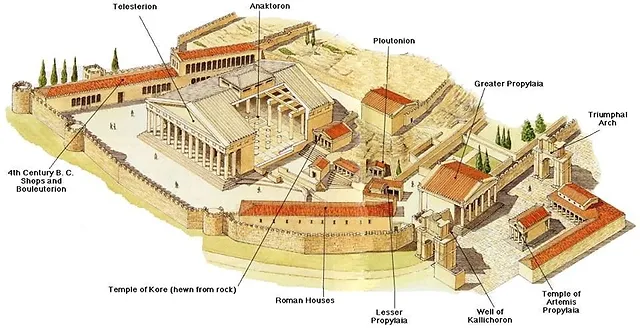 Ελευσίνια Μυστήρια: Στόχος να προετοιμαστούν με την μυστική γνώση, για να μην φοβούνται τον θάνατο
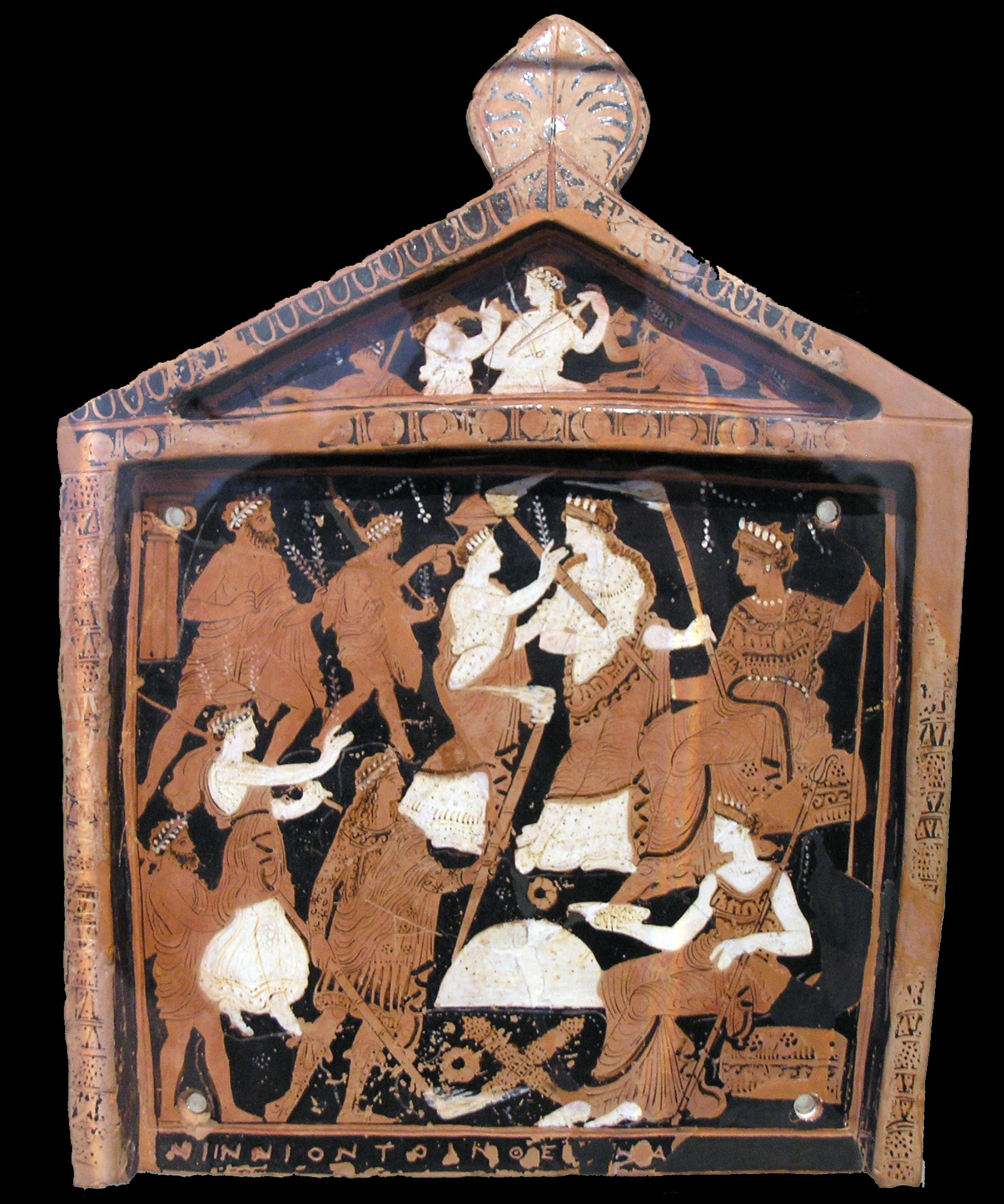 Ιεροφάντης
Μύστης
Άρρητα ρήματα
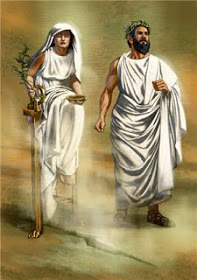 Ιερατείο
Δεν υπάρχει οργανωμένο επίσημο ιερατείο με ιεραρχική δομή – κάθε ναός είναι αυτόνομος
Συνήθως εύποροι ή ευγενείς
Άνδρες ή γυναίκες
Τους ορίζει η πόλη, είναι μια δημόσια θέση.
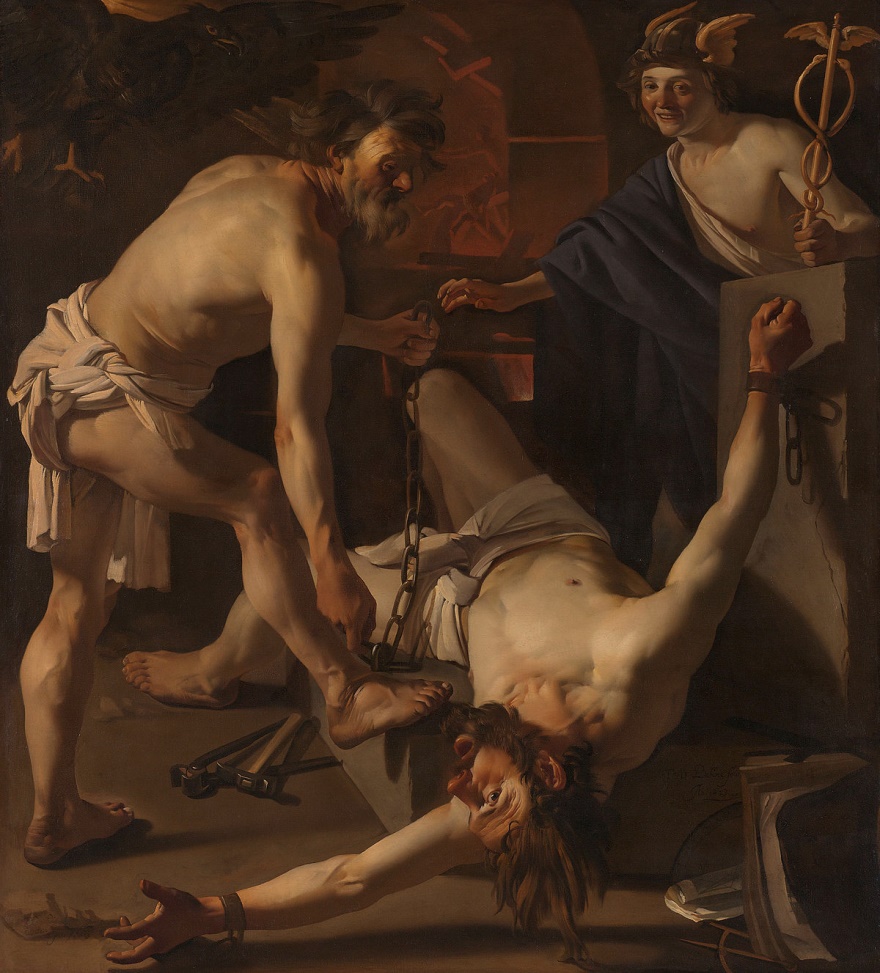 Η θρησκεία των φιλοσόφων
Κατά την κλασσική εποχή η ιδέα των πολλών θεών αρχίζει να υποχωρεί
Άλλοι αρχίζουν να αμφισβητούν εντελώς την ύπαρξη θεών
Άλλοι οδηγούνται στην αναγνώριση ενός και μόνου ανώτερου όντος
Αθήνα: ναός Αθηνάς Παρθένου
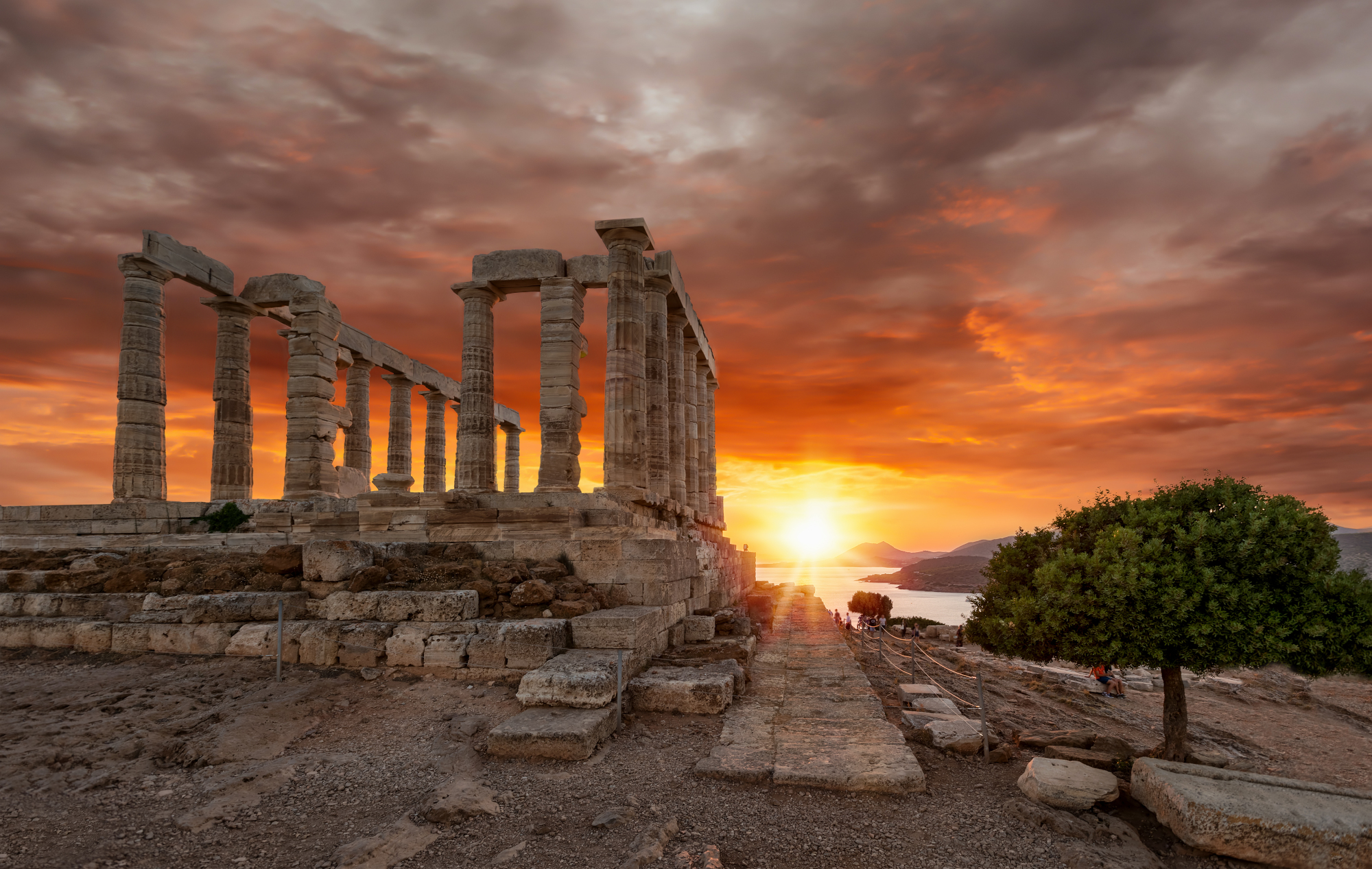 Σούνιο: Ναός του Ποσειδώνα
Δελφοί: το κέντρο του Κόσμου
Το σπουδαιότερο μαντείο του Απόλλωνα, όπου βρισκόταν η μάντισσα Πυθεία
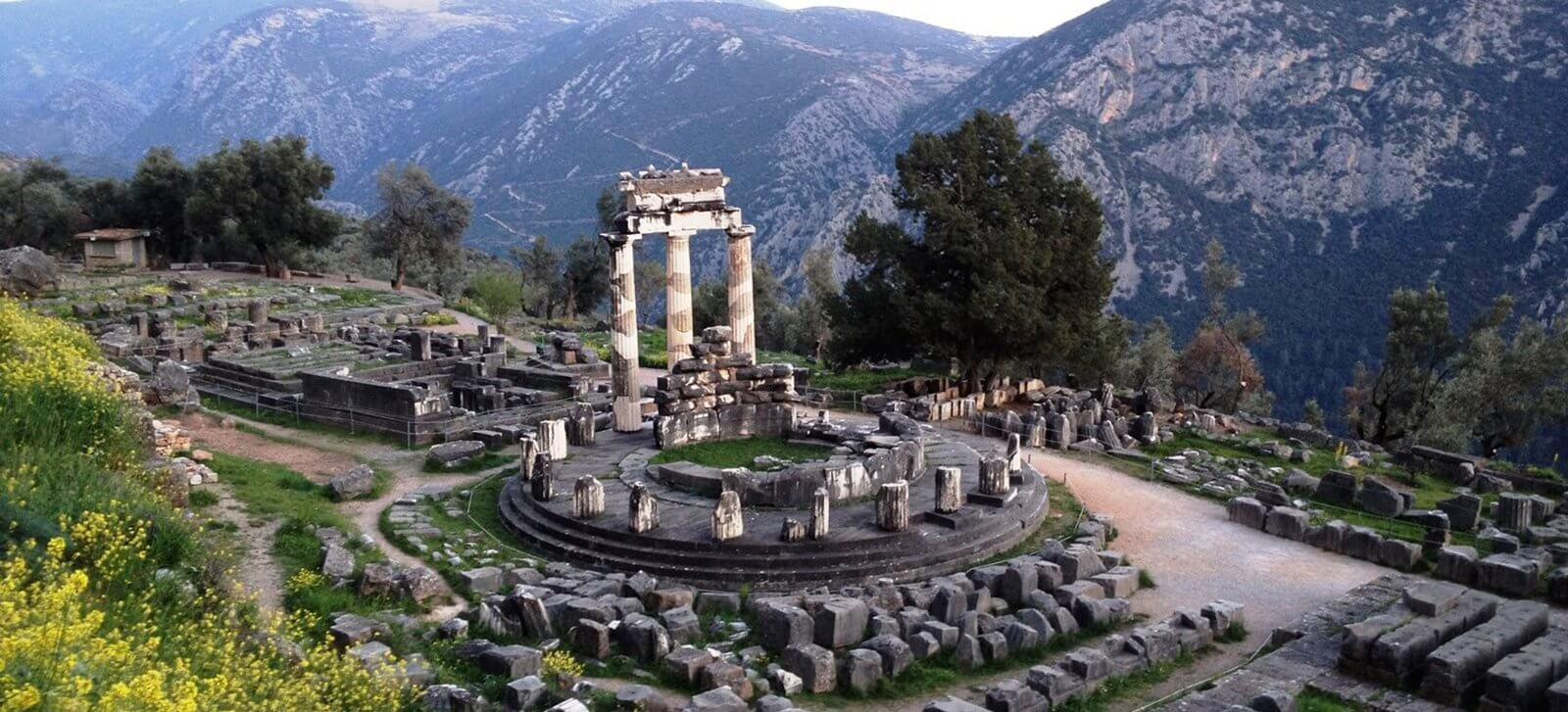 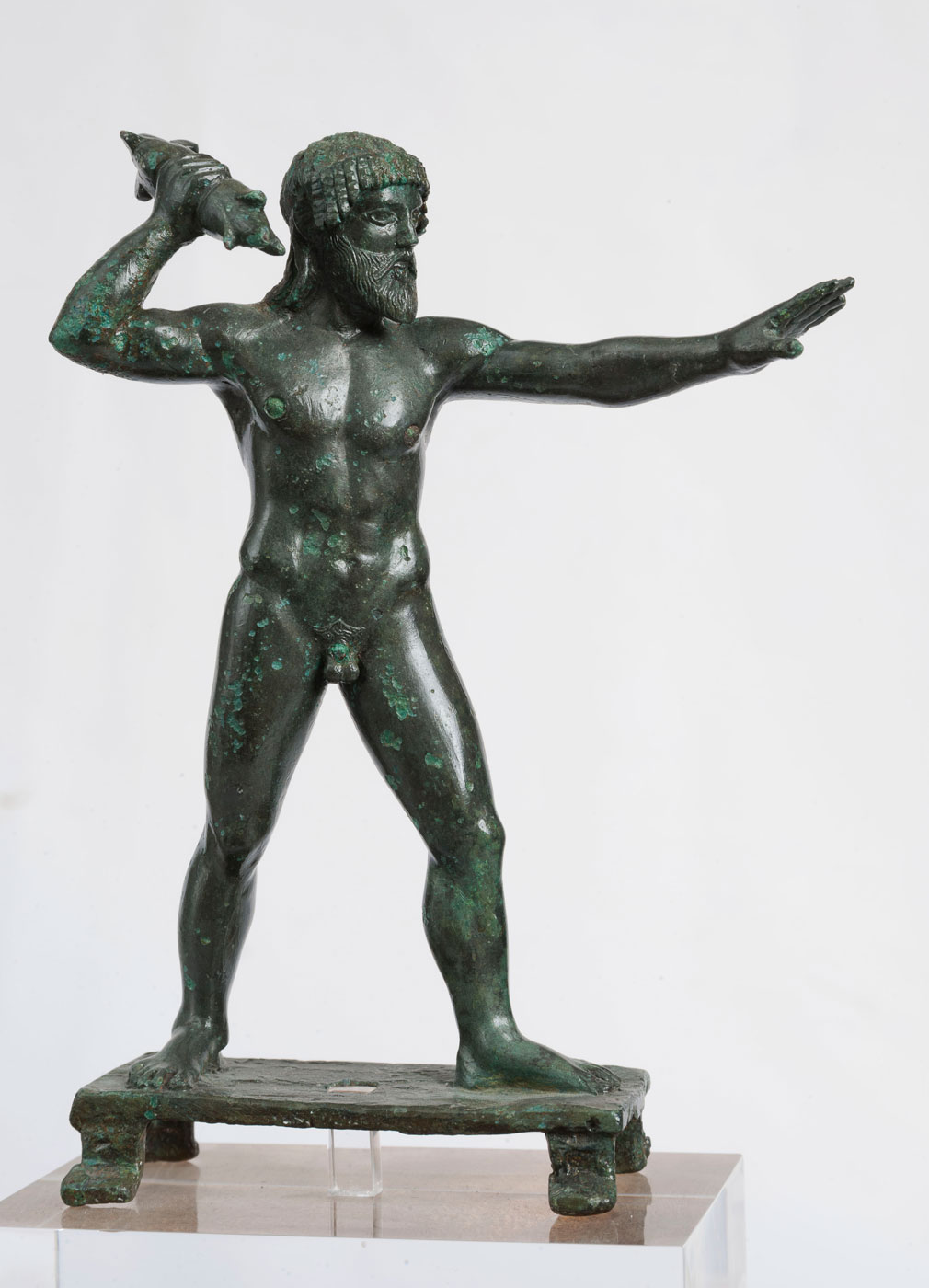 Δωδώνη: Δίας ΔωδωναίοςΤο μαντείο της Δωδώνης, το αρχαιότερο μαντείο και  ένα από τα σημαντικότερα κέντρα της αρχαιότητας.
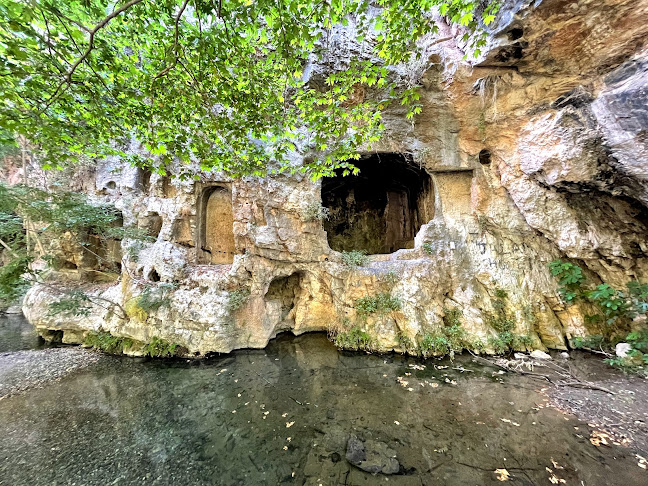 Τροφώνιο άντρο: μαντείο του Δία.
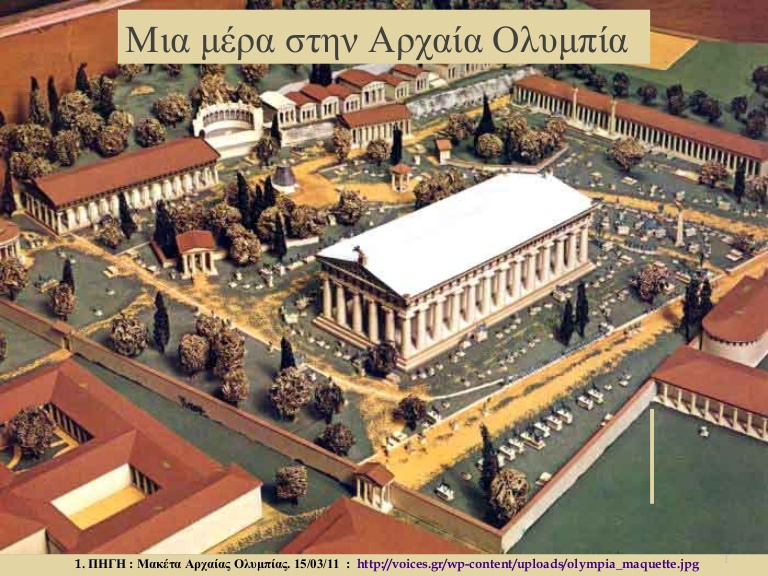 Ολυμπία: το ιερό του Δία
Δήλος: το ιερό νησί που γεννήθηκαν ο Απόλλωνας και η Άρτεμις
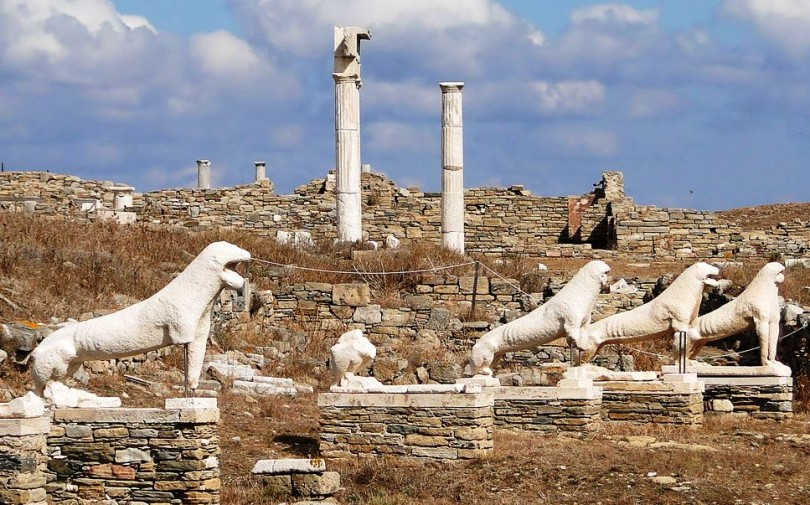 Κως: το νησί με το Ιερό του Ασκληπιού.
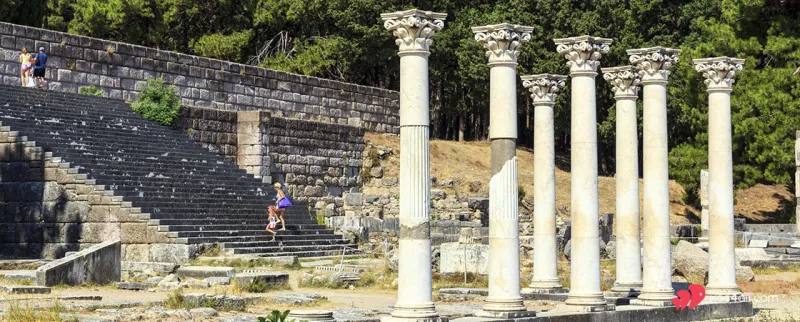